Integration of Outcome Measures and Planning for Progression
E.A. Draffan
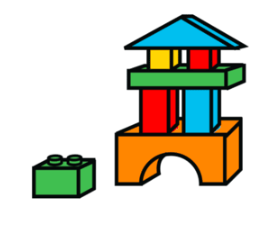 4 tools discussed for planning…
There are many tools that can measure outcomes in different ways and we need them all for information gathering, decision making, trial use etc. examples we have discussed:
The Affective Communication Assessment ( ACA )
Preverbal Communication Scales (PVCS) (Kiernan and Reid 1987), which is not standardized and is no longer in print.
Psychosocial Impact of Assistive Devices Scale (PIADS) (Jutai, J. and Day, H., 2002)
Student, Environment, Tasks, Tools (SETT) (Zabala, 1994)
Remember Module 3 Unit 5?
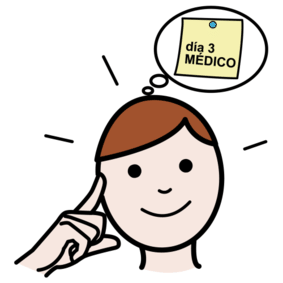 Goals
Correcting your vision
The family, teacher, or therapist working with the child needs to have a vision of where they are going in terms of AAC and language development. 
Without this vision, development of an AAC system is too often driven by “immediate needs,” and the support team ends up continually scrambling to make yet another board or to program yet more vocabulary for yet another activity or event in the child’s life. What you often end up with is: 
an AAC system full of nouns, but deficit of language and/or 
an AAC system that lacks a systematic organization of words. 
Plus, this cycle of board making and vocabulary programming is never ending and these boards and new now vocabulary are usually only used for a day, or week, or month. It does not build long-term, lifelong language skills.

Gail van Tatenhove (2016) www.vantatenhove.com/files/papers/Common/NLD&AAC.doc
A Robust Approach to Progress
Let’s consider that the assessment is complete, the equipment is provided, and the parents, peers, teachers and other professionals are all feeling confident in their role in supporting the communication development of the AAC user. 
You are aware of the pre-communication needs
You know about the student’s environment, tasks, and tools and
You understand the psychosocial impact of the use of their assistive technology device

Is there anything else to do to ensure that progress is made?
Strategies for planning?
Divide up into groups
Think about how you can plan for progress, the types of ideas and frameworks you could use when discussing the plans being made for a child.
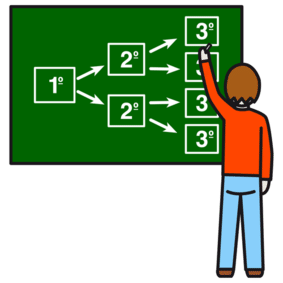 Possible strategies supporting the tools provided
Presumed Competence
An assessment should NOT indicate a limit on progress and success
If you have positive expectations and presumptions about individuals using AAC, they are likely to perform better and have better views of themselves.
Progress and self-image work together in a cycle
Be positive about decisions around IEP goals and objectives, placement decisions, inclusion opportunities, vocabulary choices, AAC file selection (i.e., topic board vs. a robust system)
What is Presumed Competence?
https://youtu.be/-ag1agoMzUU
Individual Education Plans
An IEP is usually related to the general curriculum but should include the extra needs of a child where necessary – individual strategies are thought through with a team. 
Ensure AAC strategies are well described in the IEP, along with any additional time or resources required to support them – this means school staff can be made aware of the communication goals being set
IEP Tips!
Don’t list a particular device or App in the IEP. This device might be reviewed or changed before the IEP can be reviewed. Instead describe how the device works (e.g. “a symbol-based talking AAC device that is accessible with two switches”). 
Do ensure you include important accessories such as keyguards and switches (see Unit n for further information about these) 
Ensure that AAC training for those that support the individual is written into the IEP, particularly in the event of staff changing.
AAC training includes training on how to use the device, and on implementing it successfully in the classroom, i.e. becoming an excellent communication partner!
Setting Goals
When setting goals in the IEP, and more generally: 

Specify your goals and how you are going to measure them
Schools are busy so start with small objectives, saying ‘hello’ in the morning is part of a wider social goal
Go beyond ‘requesting’ when stating goals – do include commenting, asking questions, sharing stories etc. 
Consider non-linguistic goals – remember Janice Light’s four areas of competency
Who is responsible for the AAC goals? Is it the teacher or the Speech and Language Therapist? 
When writing goals there is no need to mention the device or the app – write them as typical language goals
Changes to AAC Systems
Expectations for Participation 
(Light & McNaught 2014)
Communicative Competencesufficient knowledge judgement & skills (Light, 1989)motivation, attitude, confidence & resilience (Light,2003)
Demographics
Scope of Communication Needs (Light & McNaught 2014)
Adapted Alison MacDonald (1991) developed from the original work of Janice Light (1989) updated with elements from 2003 & 2014
[Speaker Notes: Light, J. (1989). Toward a Definition of Communicative Competence for individuals using augmentative and alternative communication systems. Augmentative and Alternative Communication, 137-144.

Download https://www.callscotland.org.uk/Common-Assets/spaw2/uploads/files/Augmentative-Communication-in-Practice-An-Introduction.pdf]
Writing down Goals
Frederick’s Current Goals – what next for the immediate future ?
Next stageDeveloped by Tobii Dynavox in conjunction with Dynamic Therapy Associates of Kennesaw, GA. (2014). (download PDF)
Frederick’s Immediate next goals
Making progress at home
One of the reasons why children do not reach their full potential as AAC users is because some only use their AAC device when they are at school. 
When asked about this, families often reply that they know what their child wants or needs to say, and that they can understand their dysarthric speech enough to ‘fill in the gaps’.
This wonderful blog post by a mother of a child who uses AAC provides a different perspective:

http://niederfamily.blogspot.com/2013/07/i-am-not-mind-reader-and-neither-are-you.html
Logging Progress
Manually logging in classrooms – for most users it is best for a teaching assistant to record the progress made
Automatic logs, e.g. CoughDrop provides reports of fringe and core use, plus when it has been used!
Ethics of logging – you need to consider what is being recorded. Does the child agree to having everything recorded or is there a ‘private mode’ for them to talk about things they don’t want the log readers to know about
If you are modelling by touching the device make sure this isn’t assumed in the logs to be part of what the child is saying.
Summary
Make sure you document requirements for AAC in the IEP so that the school has a commitment to make improvements.
Have a look at the free planning tools in Module 3 Unit 5   some may translate well to your situation.
Logging progress can help you understand what is happening now and plan for the future.